jon7b
Geokalkyl ver. 1.3.2
Jönköping, Skeppbron
GTK bedömd (’verkliga förhållanden’) 
Analysområde avstämt med Jönköpings kn 160425 
Innehåller förorenad mark
\\fileserv\goteborg\bolind\Uppdrag\_geokalkyl\workshop_14sep16_ppt\Geokalkyl_jonkoping_workshop160914.pptx
Områdesöversikt
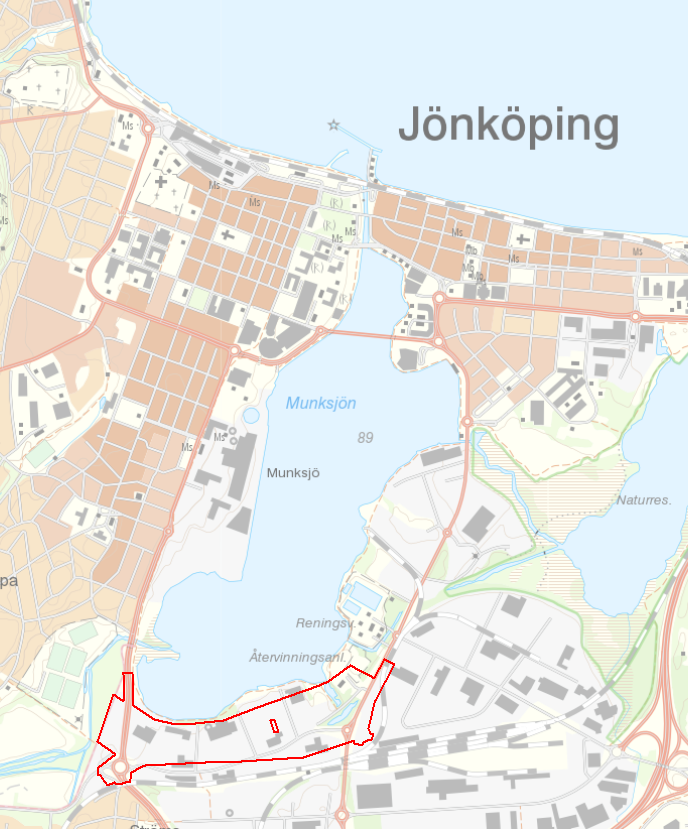 0,25 km2
Höjddata och jordarter
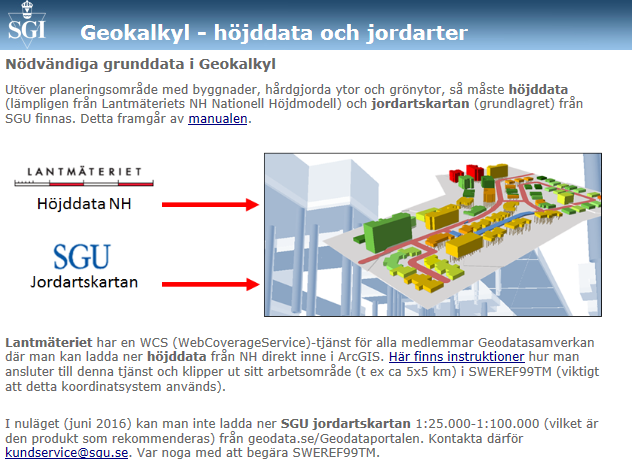 (Modifierat) underlag från Jönköpings kommun
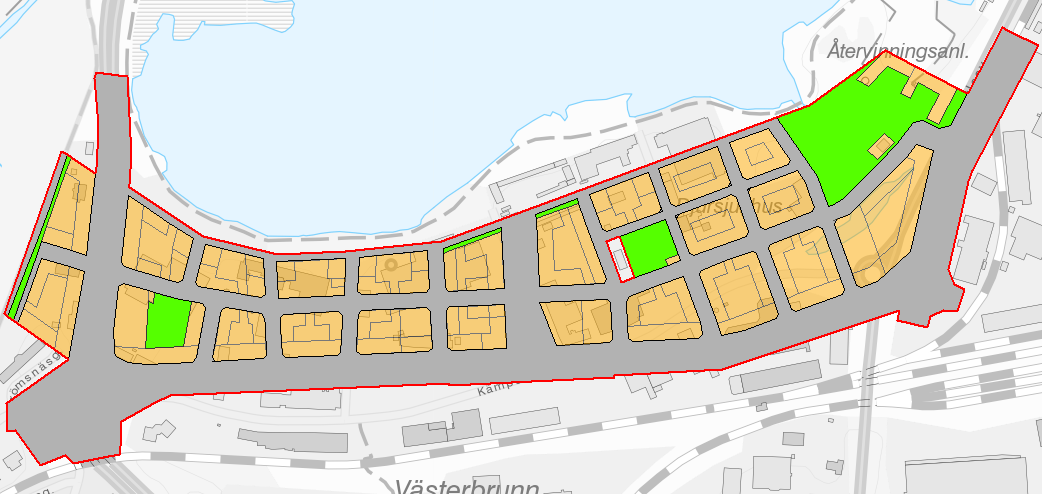 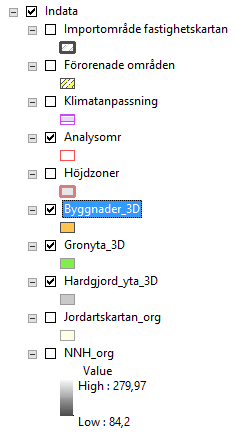 Ca +90 (RH2000)
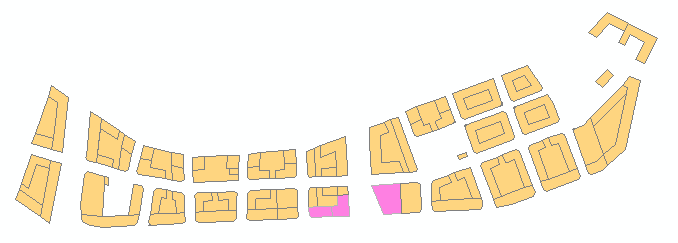 Plant område, grundläggningsnivå 
(höjd u.k. bottenplatta) +92

Enstaka källare

Notera exkludering av befintlig byggnad (som alltså skall behålla och ej ingår i geokalkylen)
Källare (lila)
Förorenade områden med totalkostnader (kr)
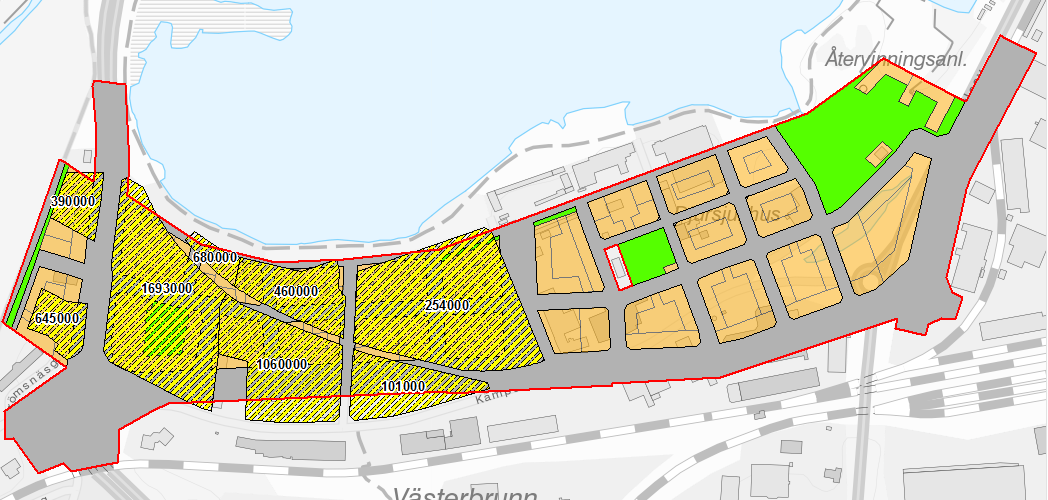 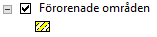 Bedömda GTK
Jordlager  - ”verkliga” GTK 
(geotekniker har bedömt GTK utifrån underlag såsom geotekniska borrningar mm)
Huvudytan
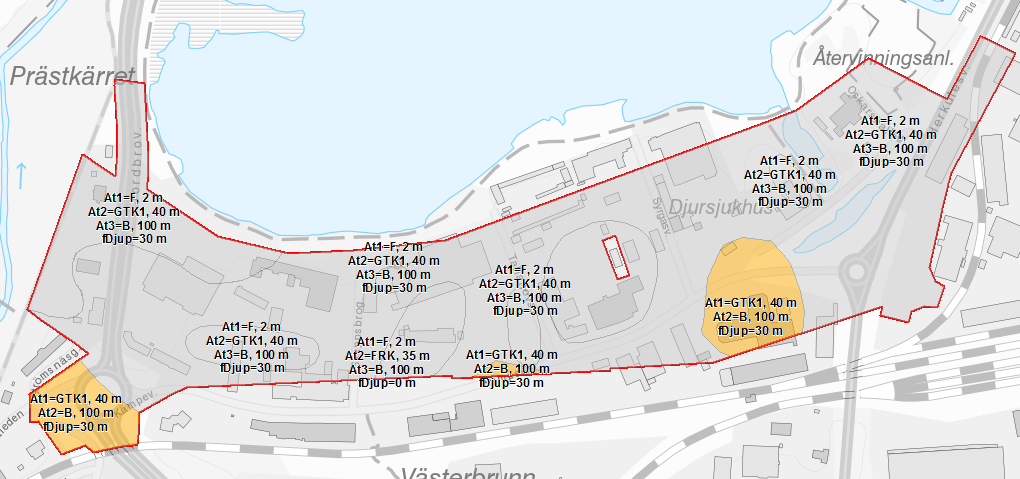 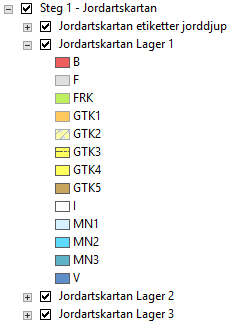 Endast det översta ’dåliga’ lagret (lös mark = GTK1, 2, 3 4 eller 5) räknas på i Geokalkyl ver. 1.3.2. 

Geotekniker måste således anpassa GTK-er/jordlagerföljden utifrån detta faktum.
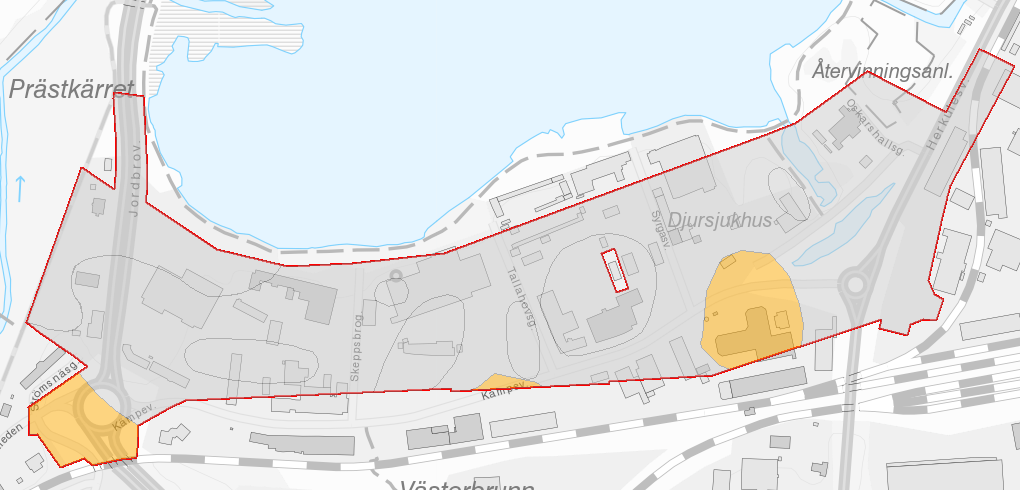 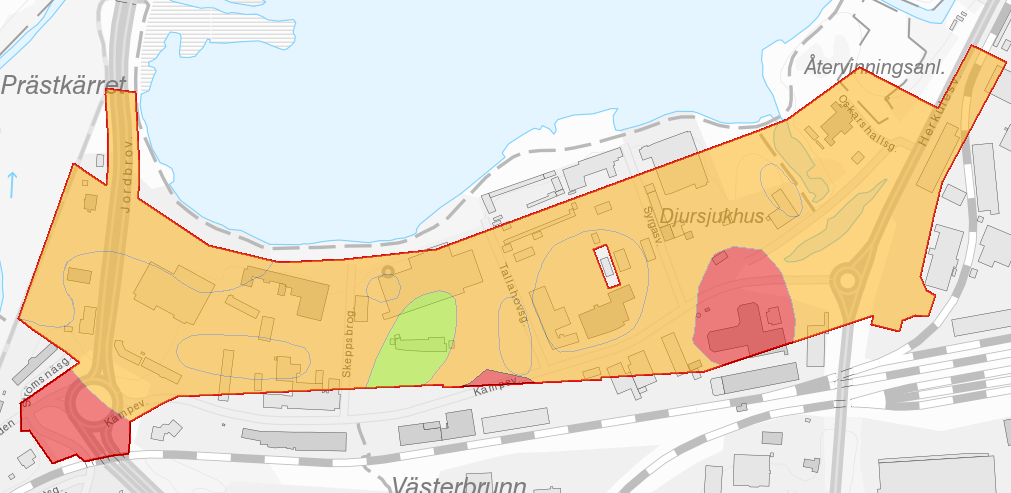 Jordlager1
Jordlager2
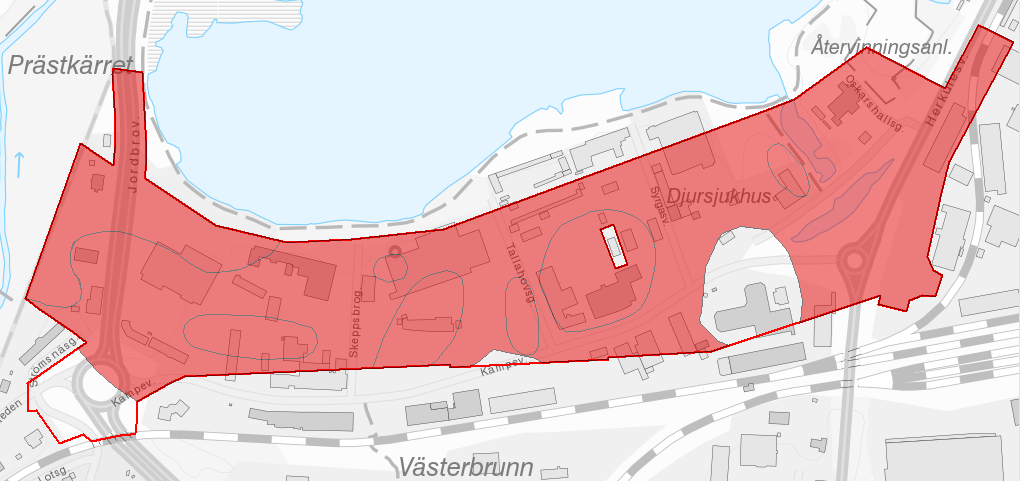 Jordlager3
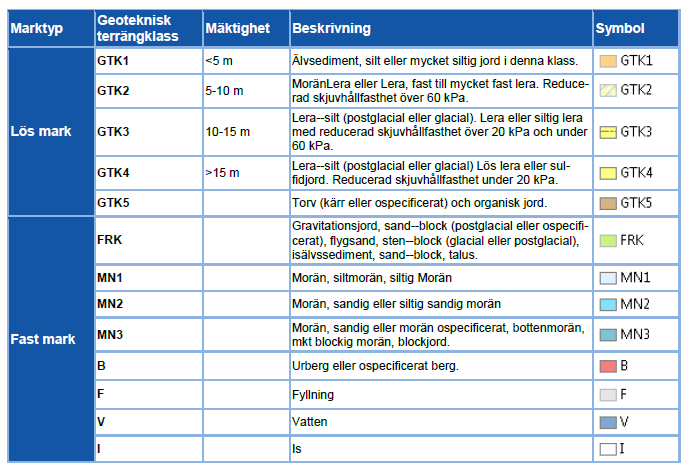 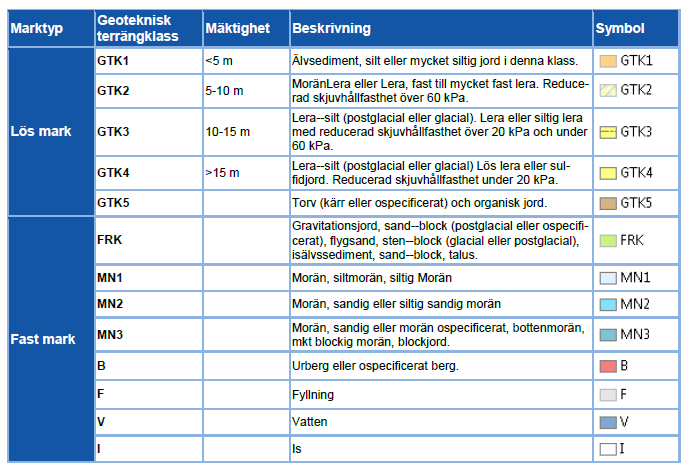 Förstärkningsmetoder
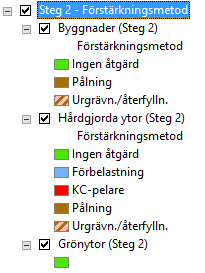 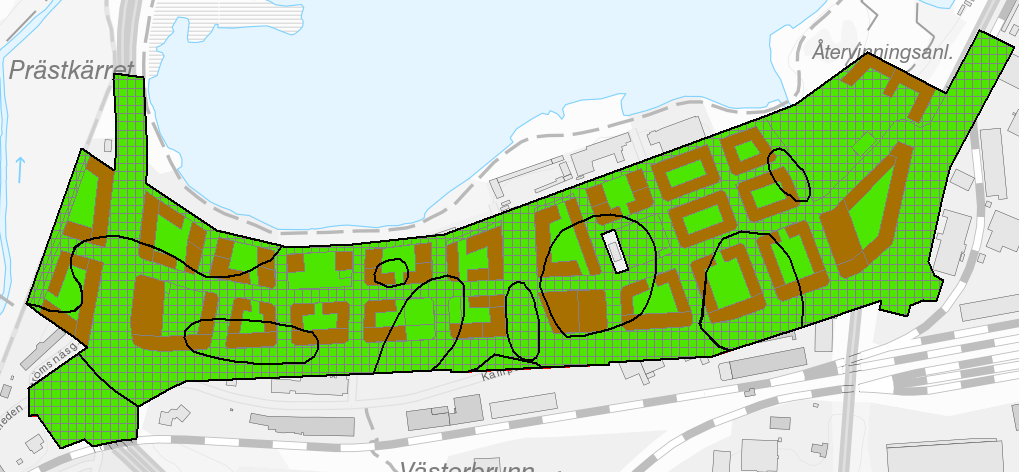 2D kostnader sek/m2
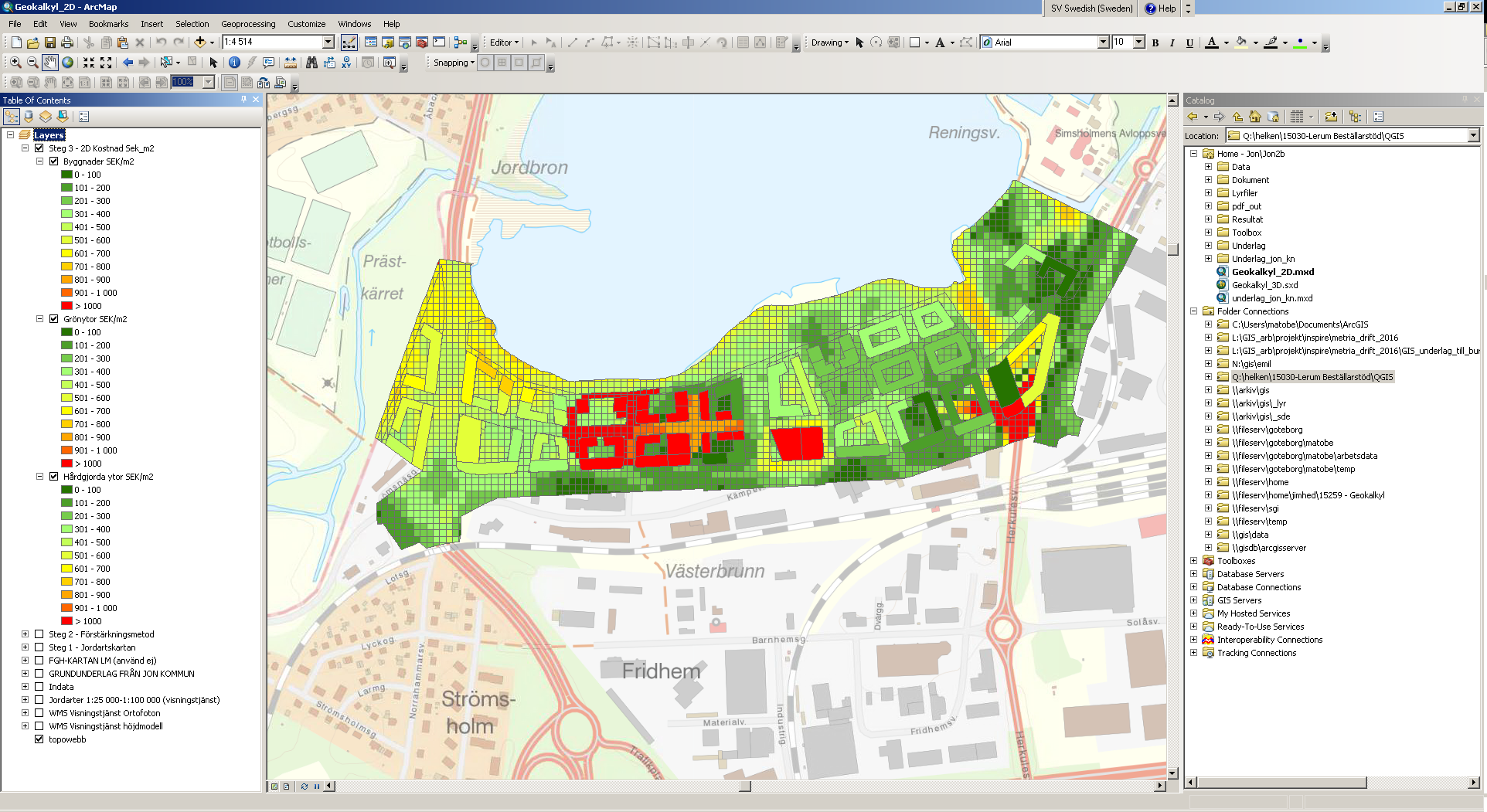 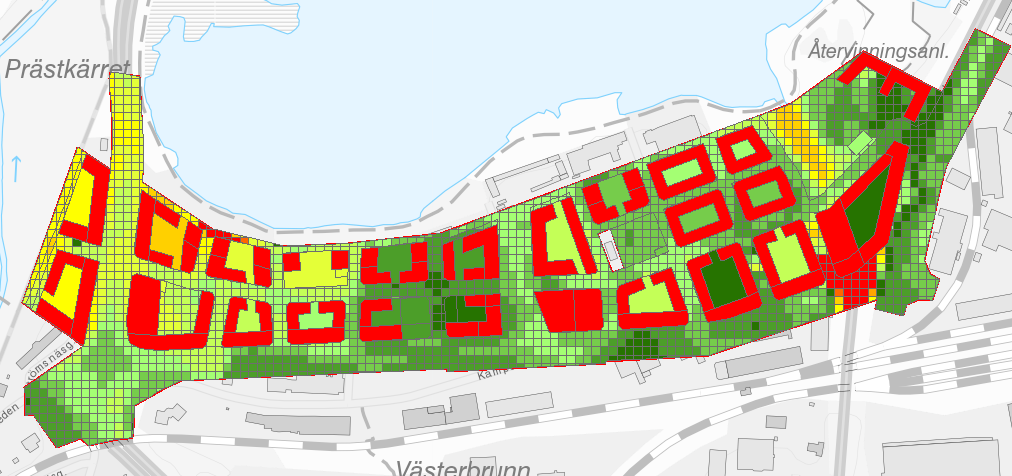 2D kostnader sek/m2, alternativ färgredovisning, endast byggnader (VÄSTRA DELEN)
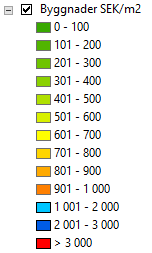 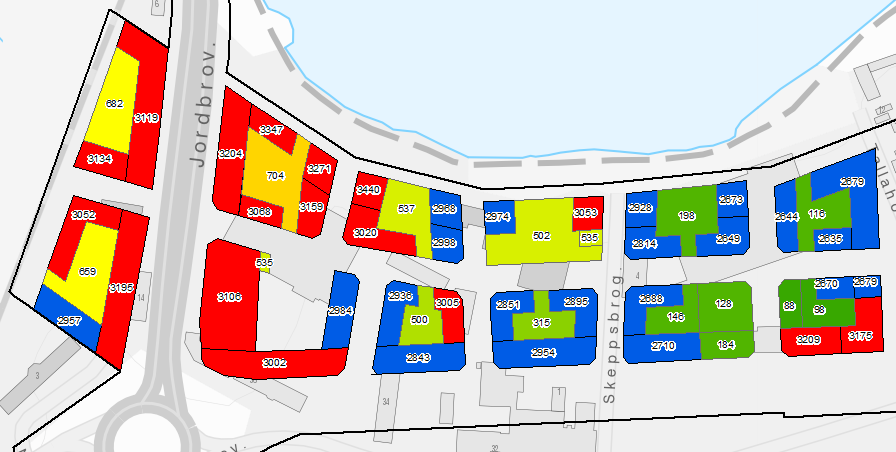 Tekn anm, 13 classes, equal interval, then edit Break Value . Edit top 3 colors.  Max is 3833, Mean is 2140. Add labels with halo
2D kostnader sek/m2, alternativ färgredovisning, endast byggnader (ÖSTRA DELEN)
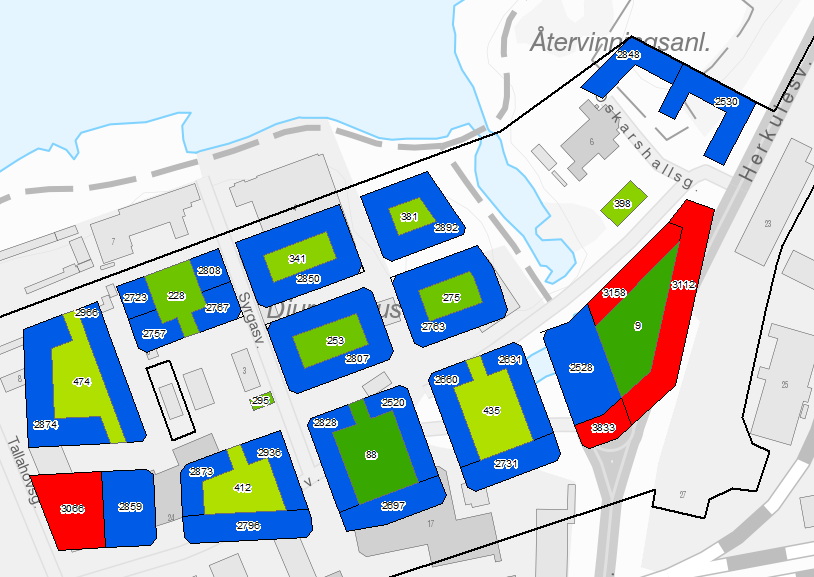 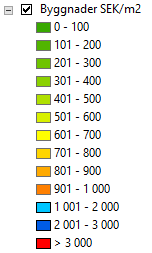 3D kostnader och visualisering – visas i ArcScene (del av ArcGIS desktop)
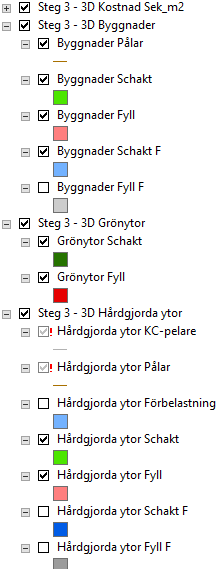 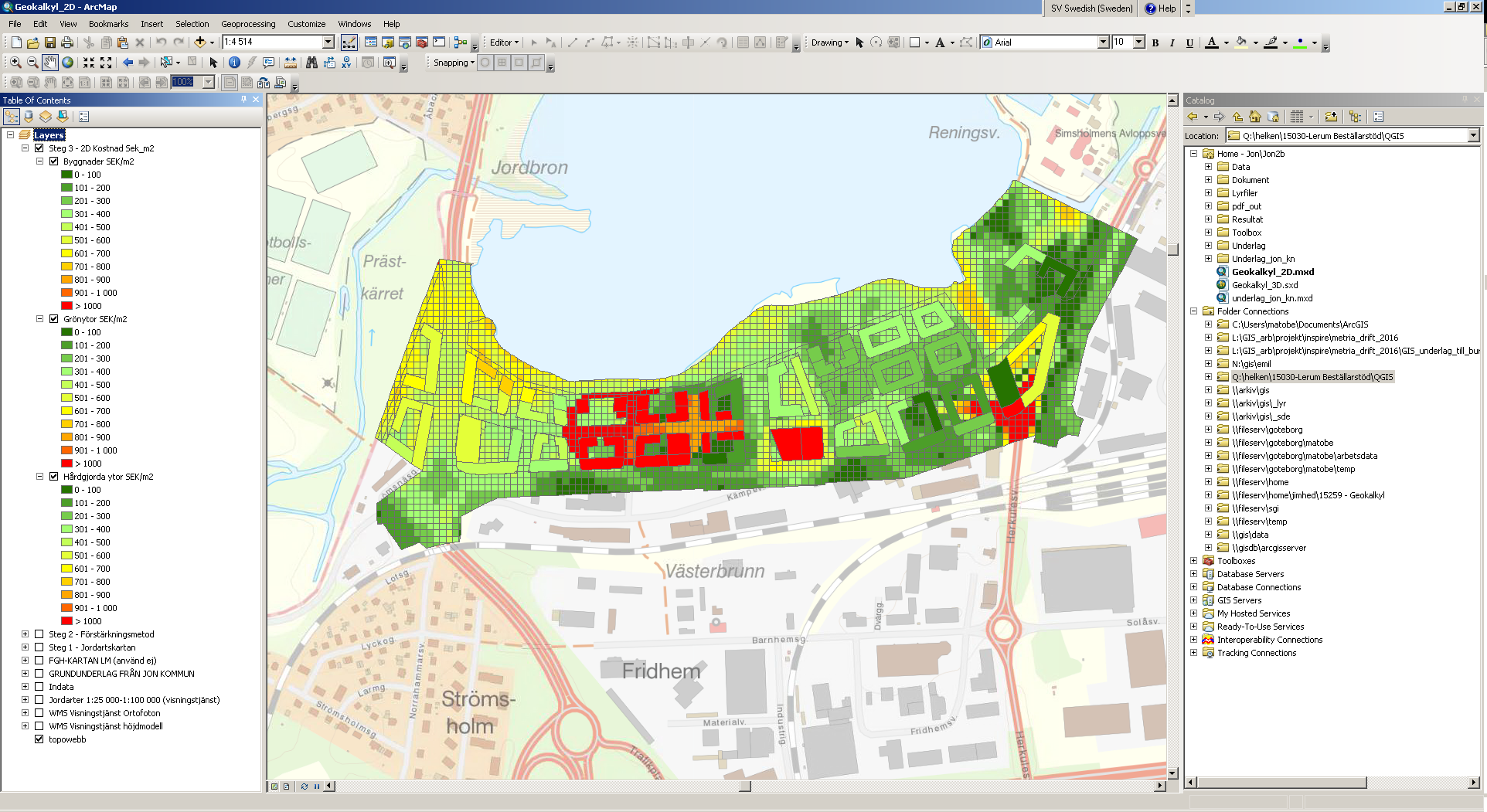 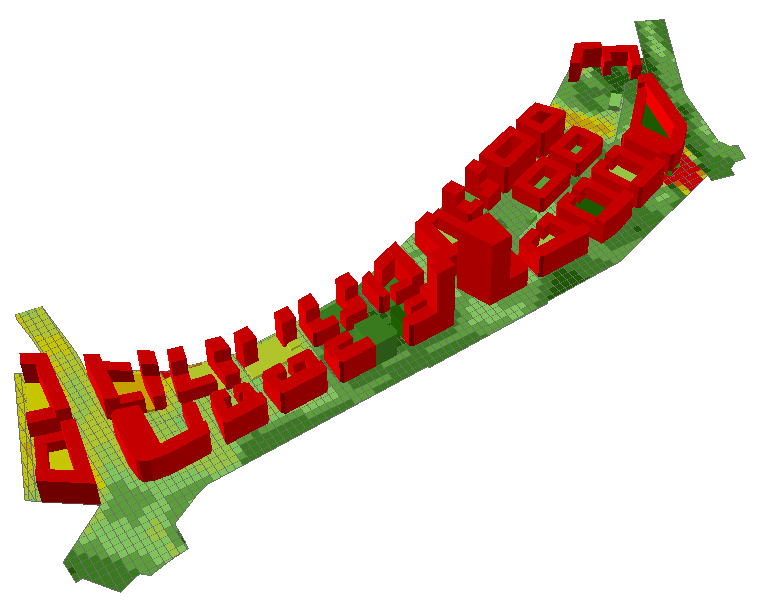 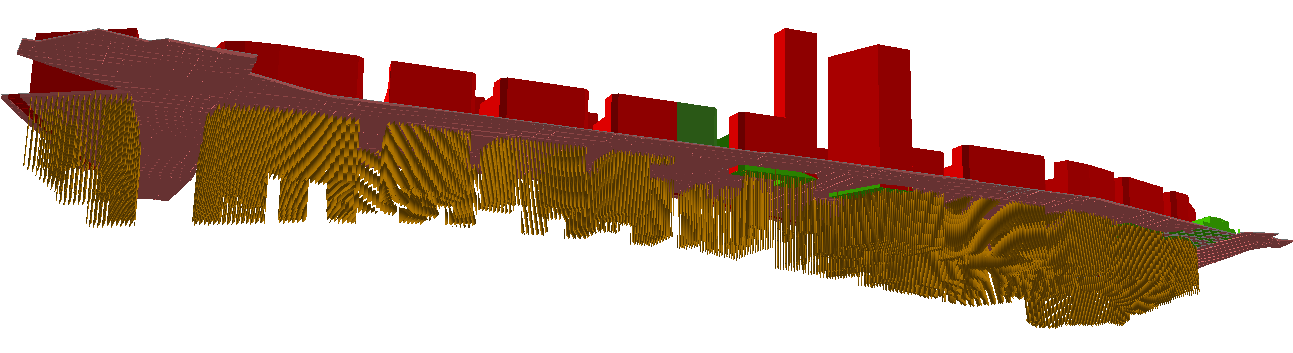 Överdriven höjdskala 1,5ggr
3D detalj (pålar, källare)
Fyll byggnader
Källare
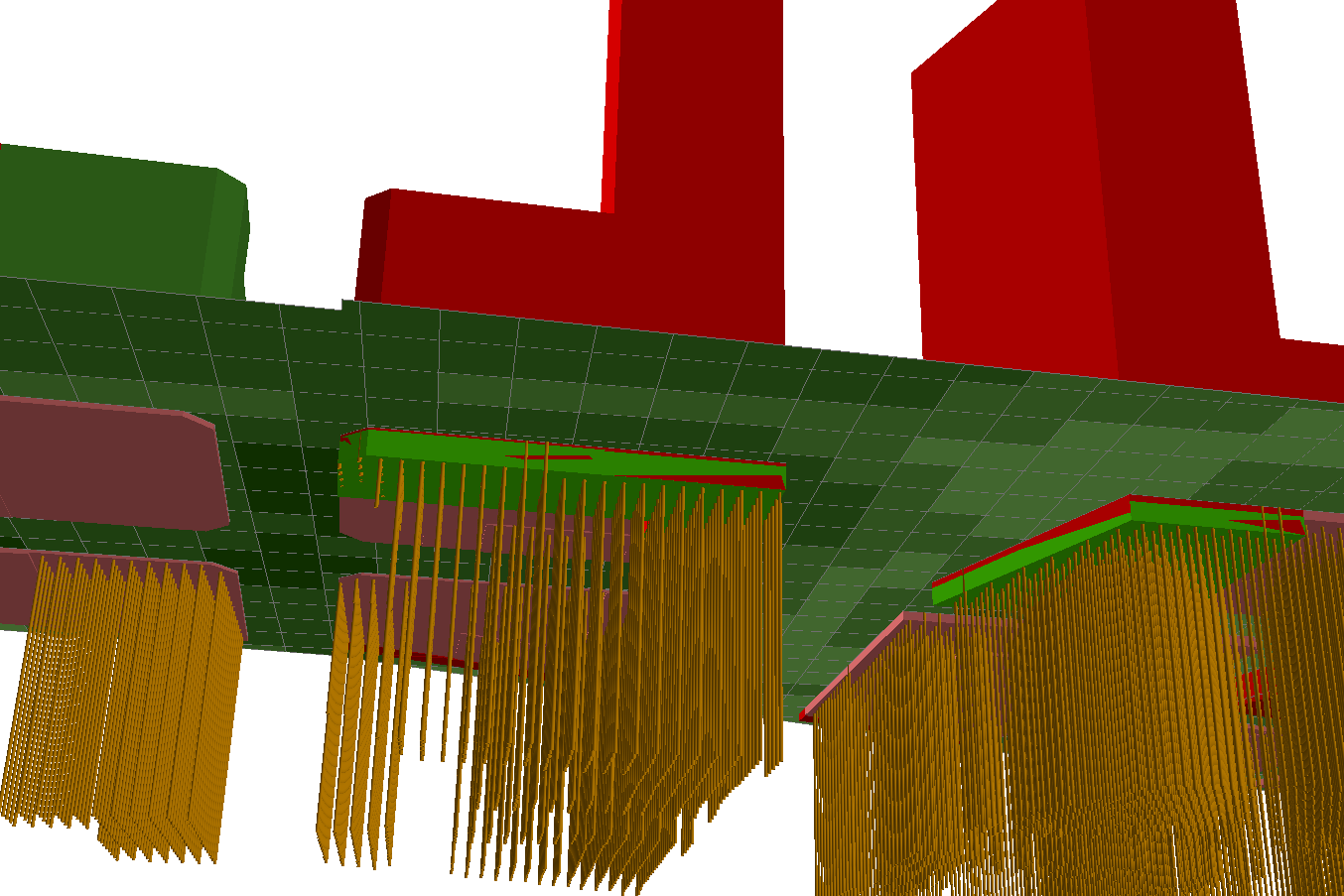 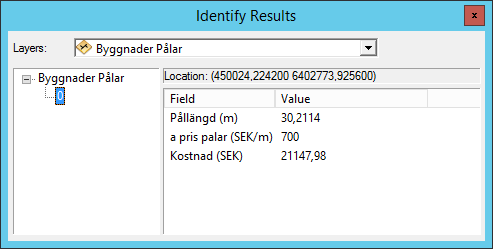 Pållängd
3D detalj (pålar, överytor för olika nivåer) – en av många kombinationer 
Som kan visas/studeras i visualiseringen
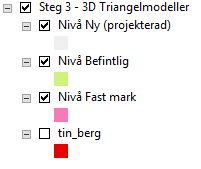 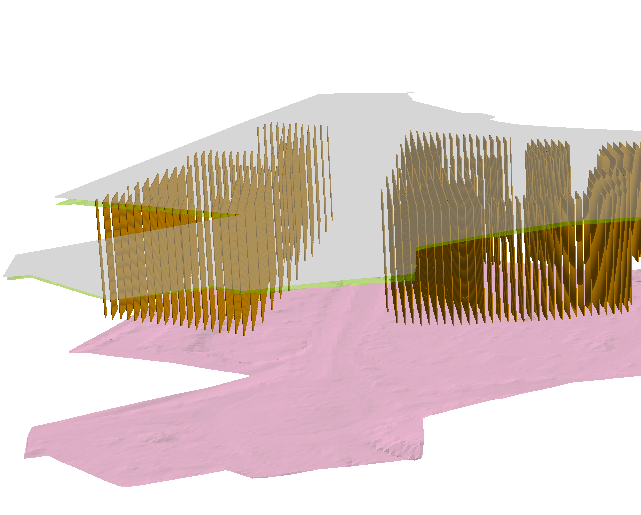 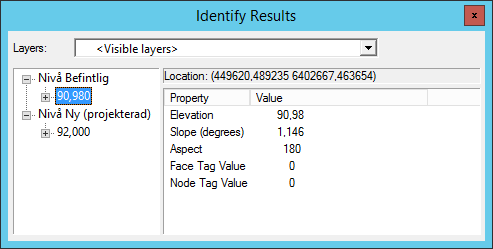 I Geokalkyl 1.3.2 har max pållängd satts (i en viss modul) till 30m. Om nivån för ’Fast mark’ understiger detta, pålas till ’Fast mark’.
3D, endast schakt och fyll byggnader
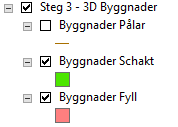 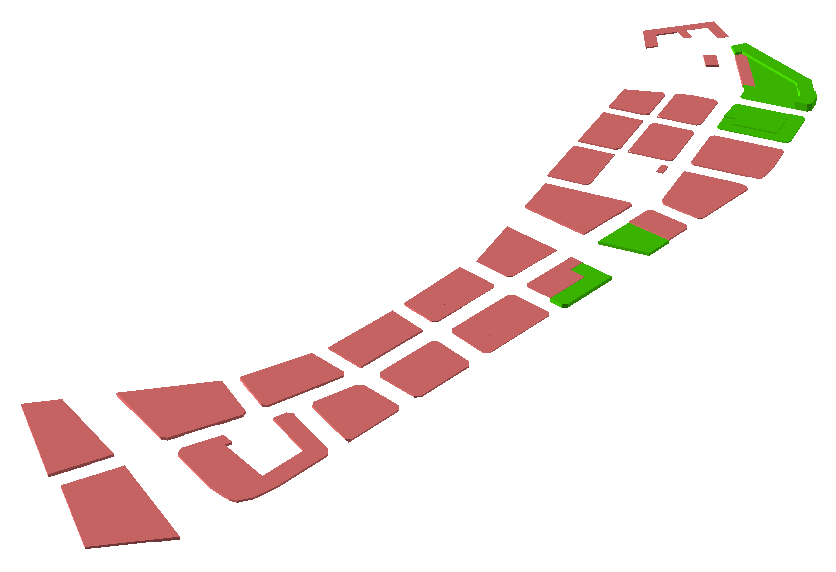 Kalkylresultat
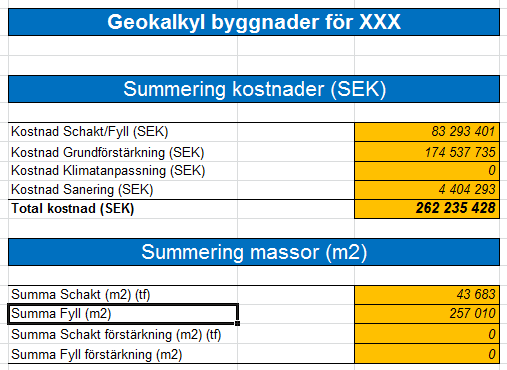 Övervägs att avrunda totalkostnaden till närmaste 100 tkr eller närmaste Mkr 

Total kostnad (kSEK) 	262 200
Total kostnad (MSEK)	262

(skall det stå kr istf SEK förresten?)
Skönhetsfel, skall stå m3, fixas lätt i nästa version
3D redovisning i webbmiljö (vridbar mm)
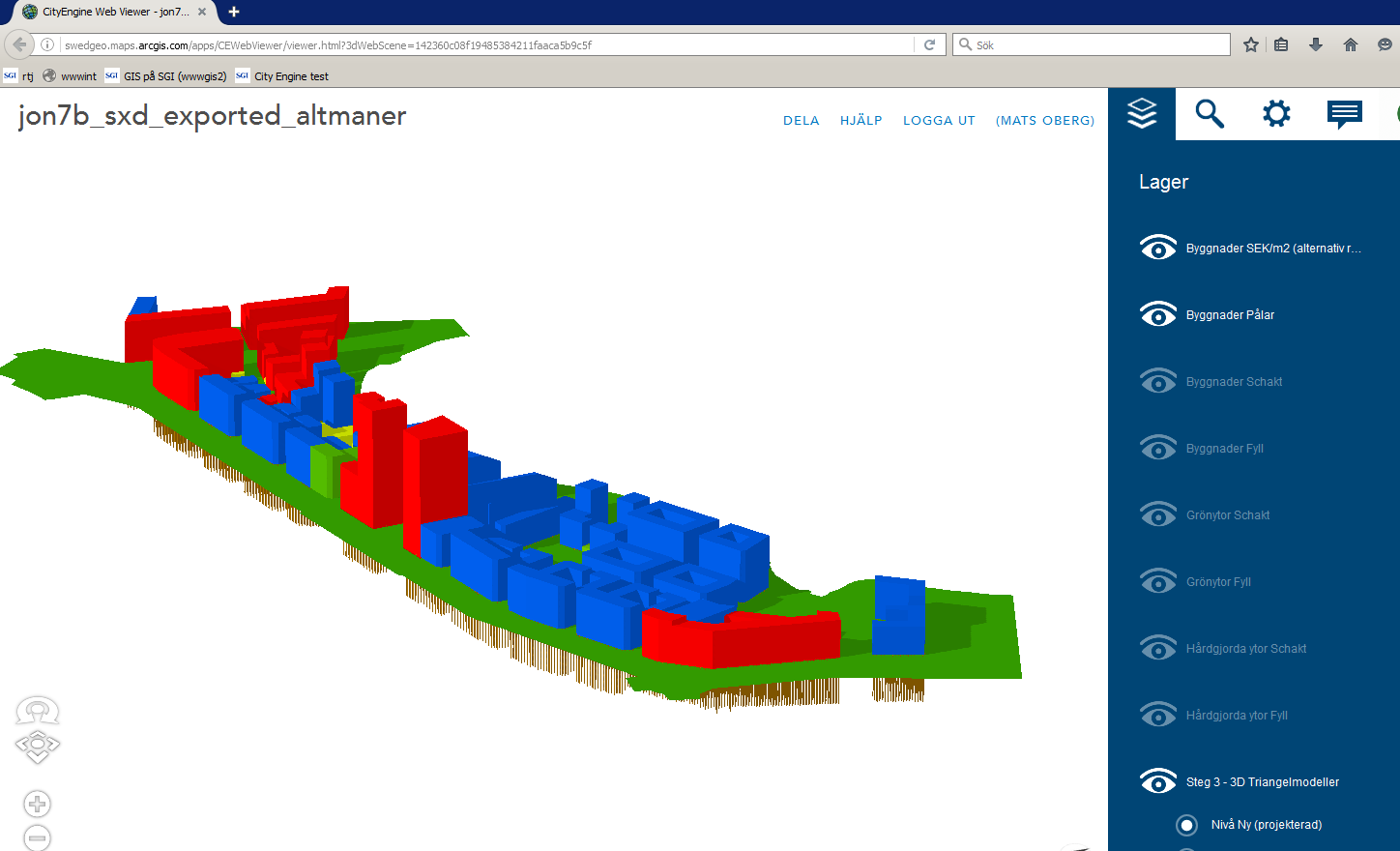 Vad är poängen med detta (när man kan se och vrida i 3D i ArcScene)?
Det är en extern webbapplikation, vem som helst (som man tillåter förstås) t ex politiker, kan se det på vilken plattform som helst utan att behöva ArcGIS*)
*) men kräver att en ArcScene exporteras, t ex till ArcGIS Online via en *.3ws för CityEngine viewer. SGI har ett sådant ArcGIS Online konto..